2. Pletemo mreže, prenosimo, štitimo pohranjujemo i organiziramo podatke
Prijenos podataka mrežom
Osnovna zadaća računalne mreže
Pouzdana i brza razmjena podataka

Kontinuirani niz bitova
Paketni prijenos podataka
Dijelovi paketa:
zaglavlje (header)
tijelo s podacima
začelje (flag)

Usmjernik
Norme za prijenos podataka - protokoli
TCP/IP – utemeljen internet
IP adrese – adrese računala
Javne – privatne
statičke- nepromjenjive, poslužitelj
dinamičke – promjenjive, korisnik
IP adresa
32 bita (4 bajta) – IPv4 norma
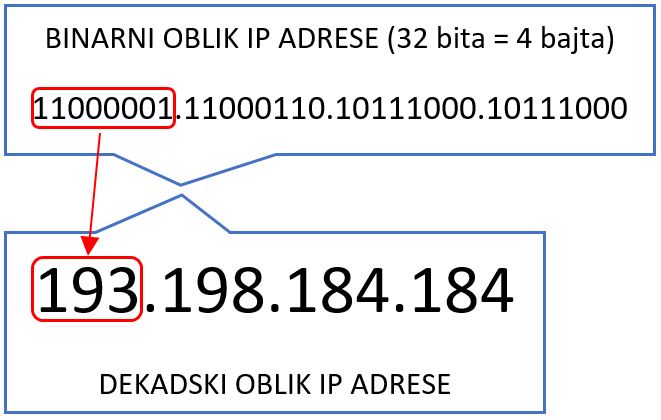 Kako doznati IP adresu
Naredbeni redak - > upiši cmd (ili Win+R)
Upiši ipconfig
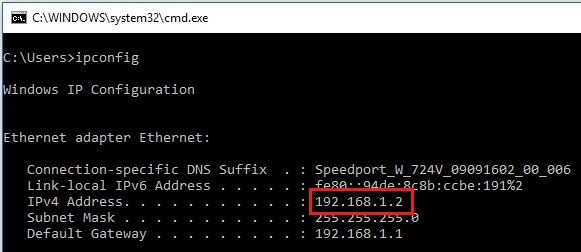 ping
Odigrajmo kviz
kahoot.it
Riješi kviz znanja – digitalni udžbenik
Adresa: bit.ly/6paketi22

Provjeri znanje  Prijenos podataka mrežom

Igraj se i uči  Labirint